Kochani uczniowie i rodzice!
Pozdrawiam was bardzo serdecznie. 
Dzięki Wam mój dzień jest lepszy, 
Wasz widok mnie uszczęśliwia.
Uważam, że wykonujecie 
niesamowitą pracę. 
Zauważam Wasze wysiłki 
i są one powodem do dumy.
Jestem pod wrażeniem, 
gdy widzę z iloma rzeczami 
sobie obecnie radzicie.
Nie jesteście sami!
Mam nadzieję, 
że wkrótce się spotkamy
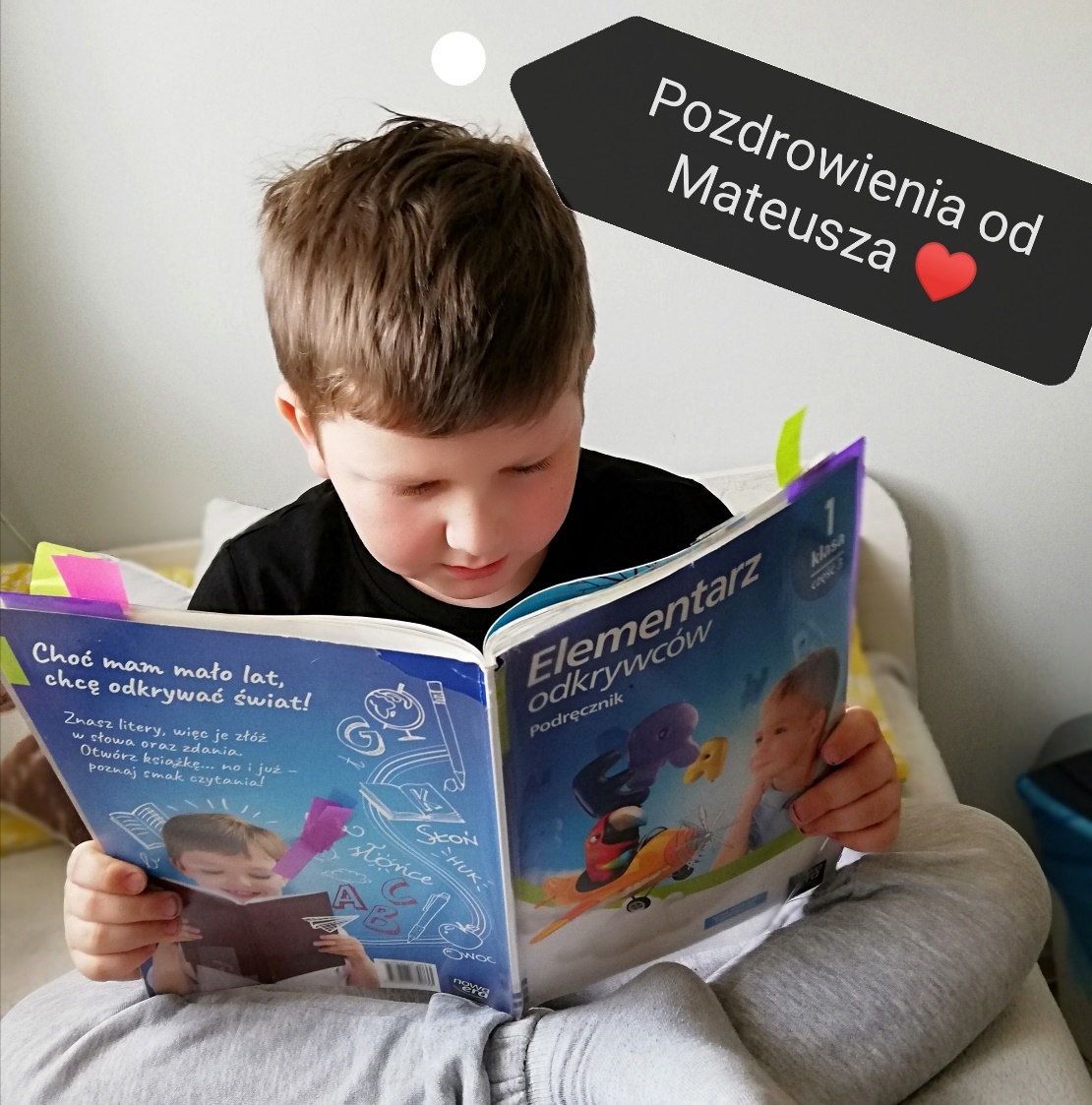 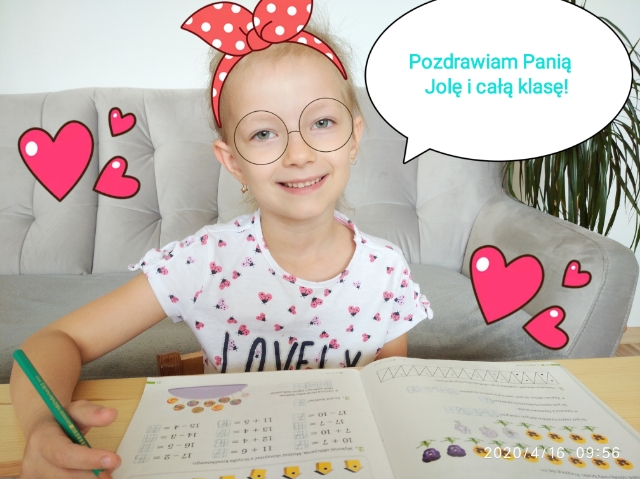 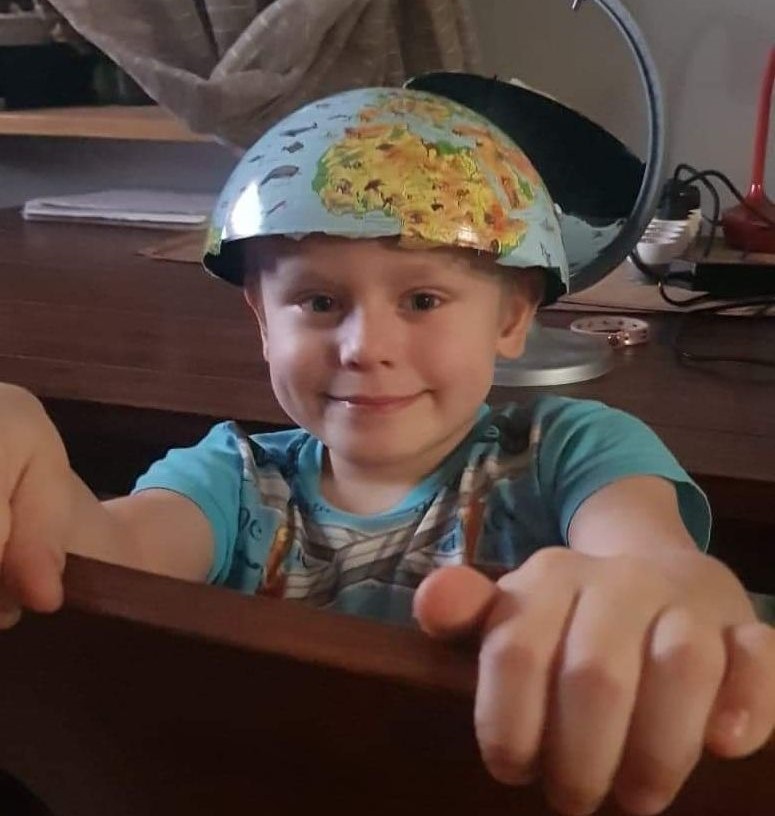 Czas szybko mija, 
pogoda się zmienia, 
a ja przesyłam  wam pozdrowienia.
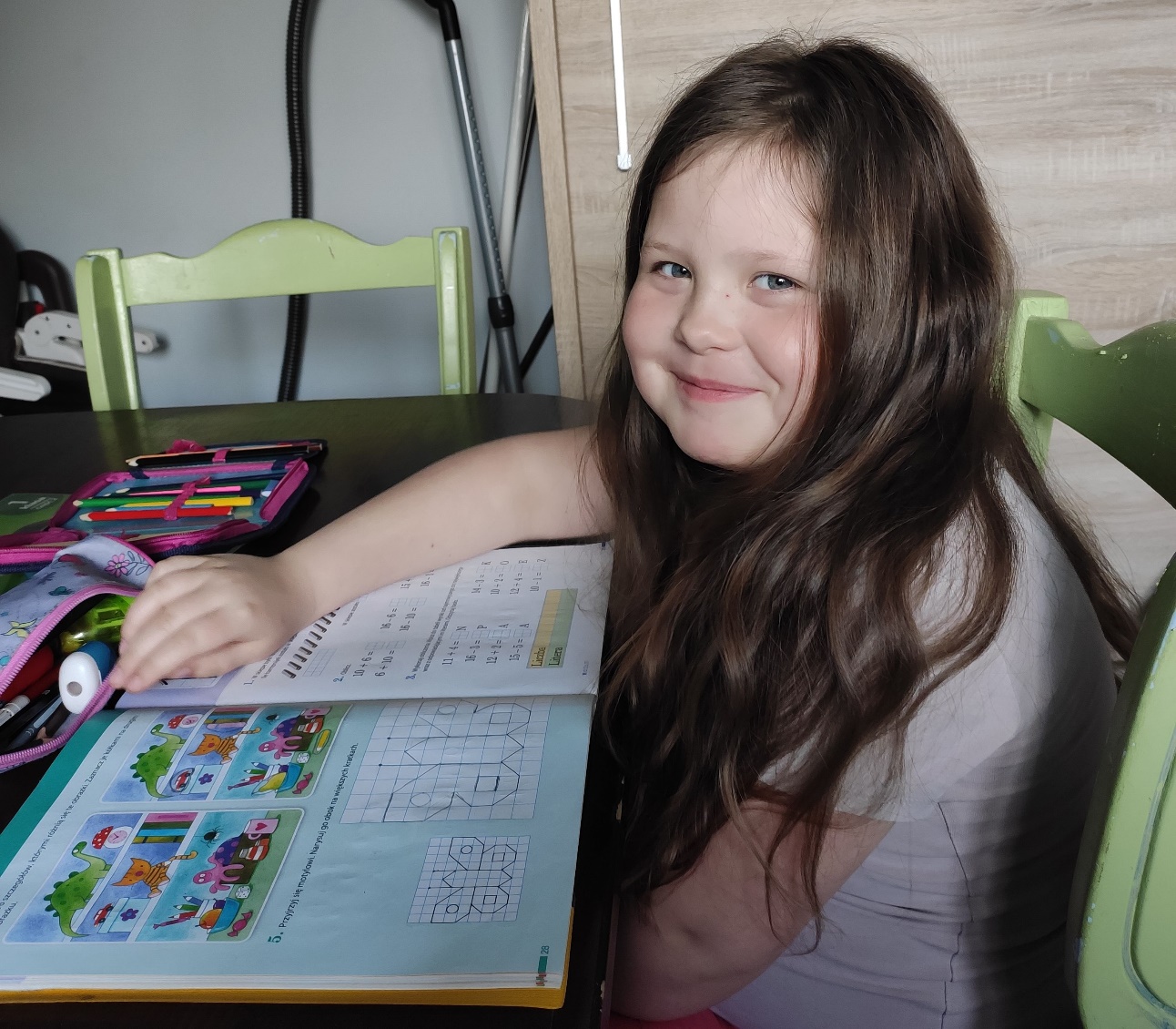 Pozdrowienia dla wszystkich dzieci 
i Pani Joli 
Pozdrowienia dla Pani Lazar  
Pana Dyrektora 
i całej klasy 1
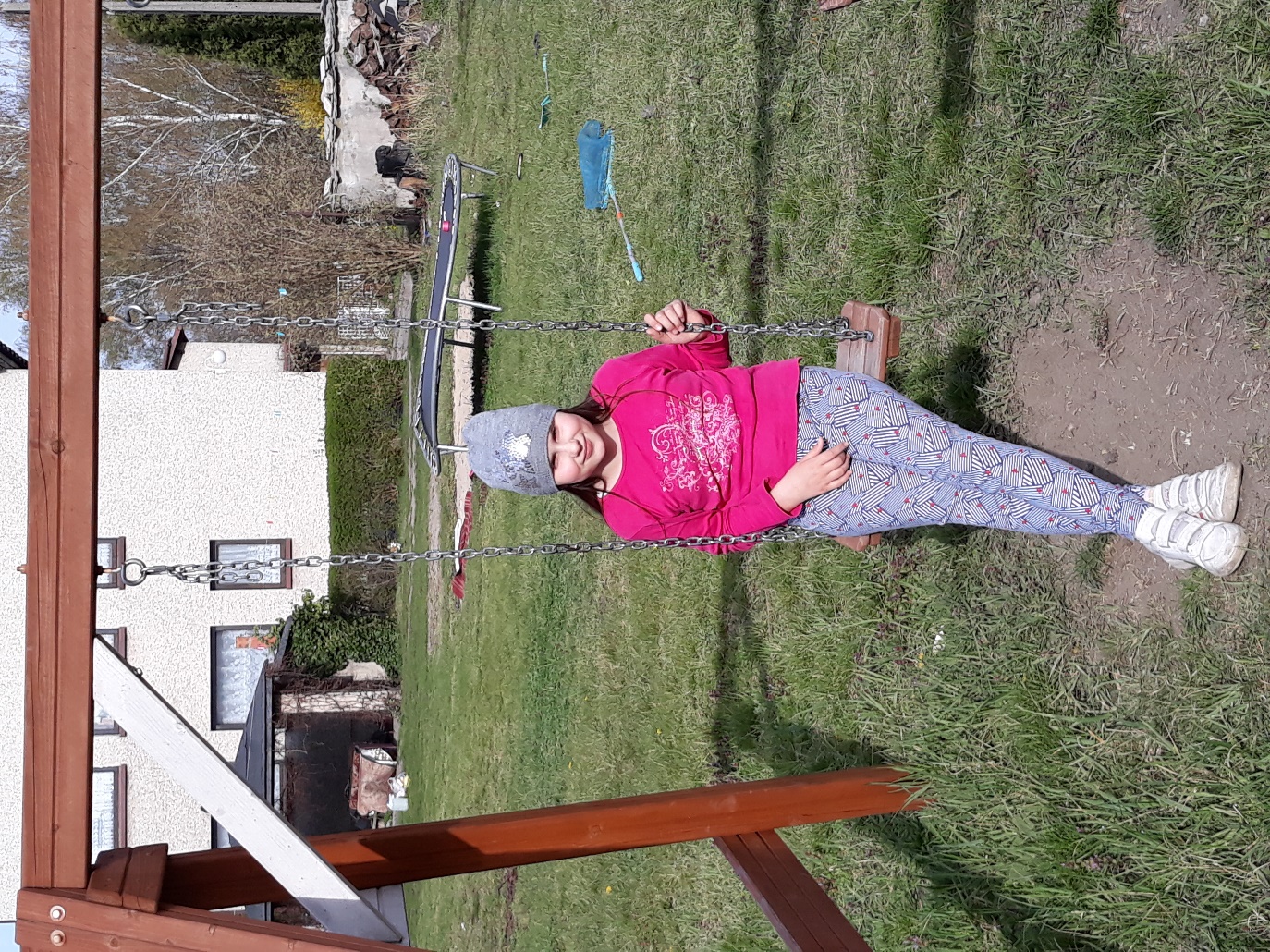 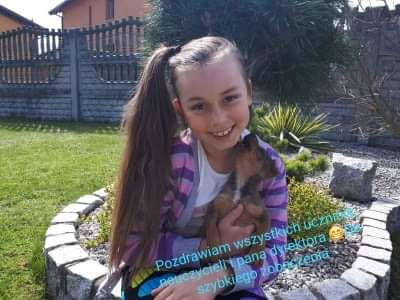 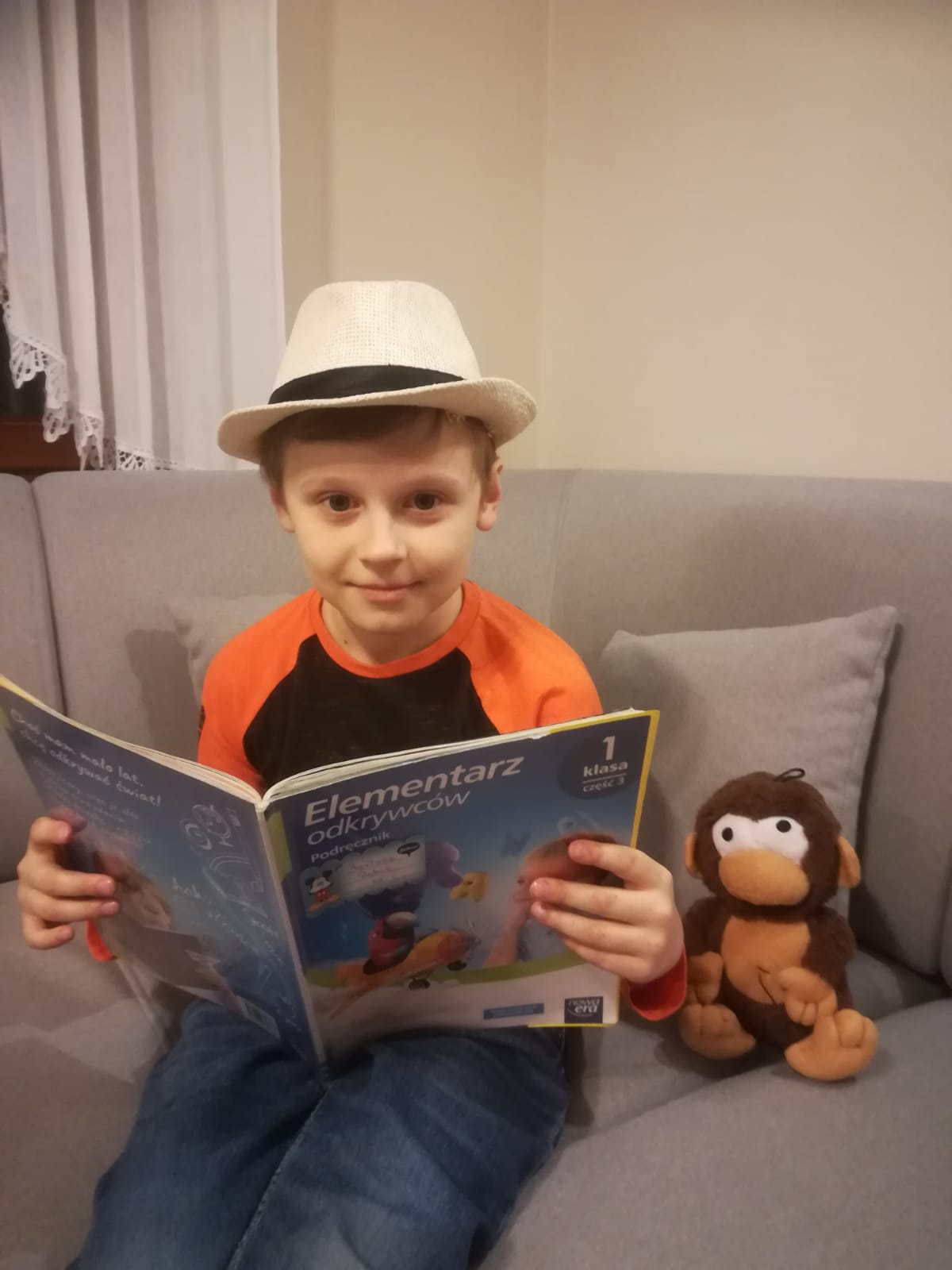 Pozdrawiam moją wychowawczynię 
Panią Jolantę Lazar, 
nauczycieli 
oraz koleżanki i kolegów z klasy. 
Do zobaczenia!
Tęsknię za Panią, za klasą i wszystkimi uczniami 
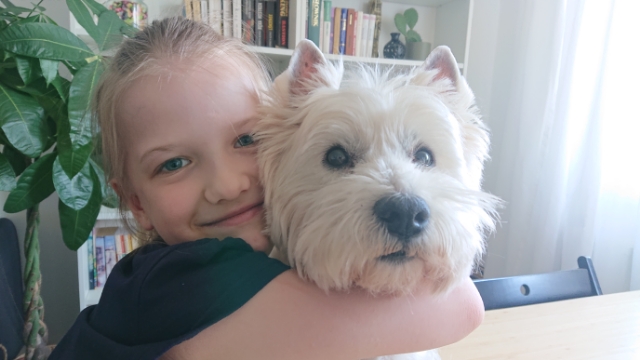 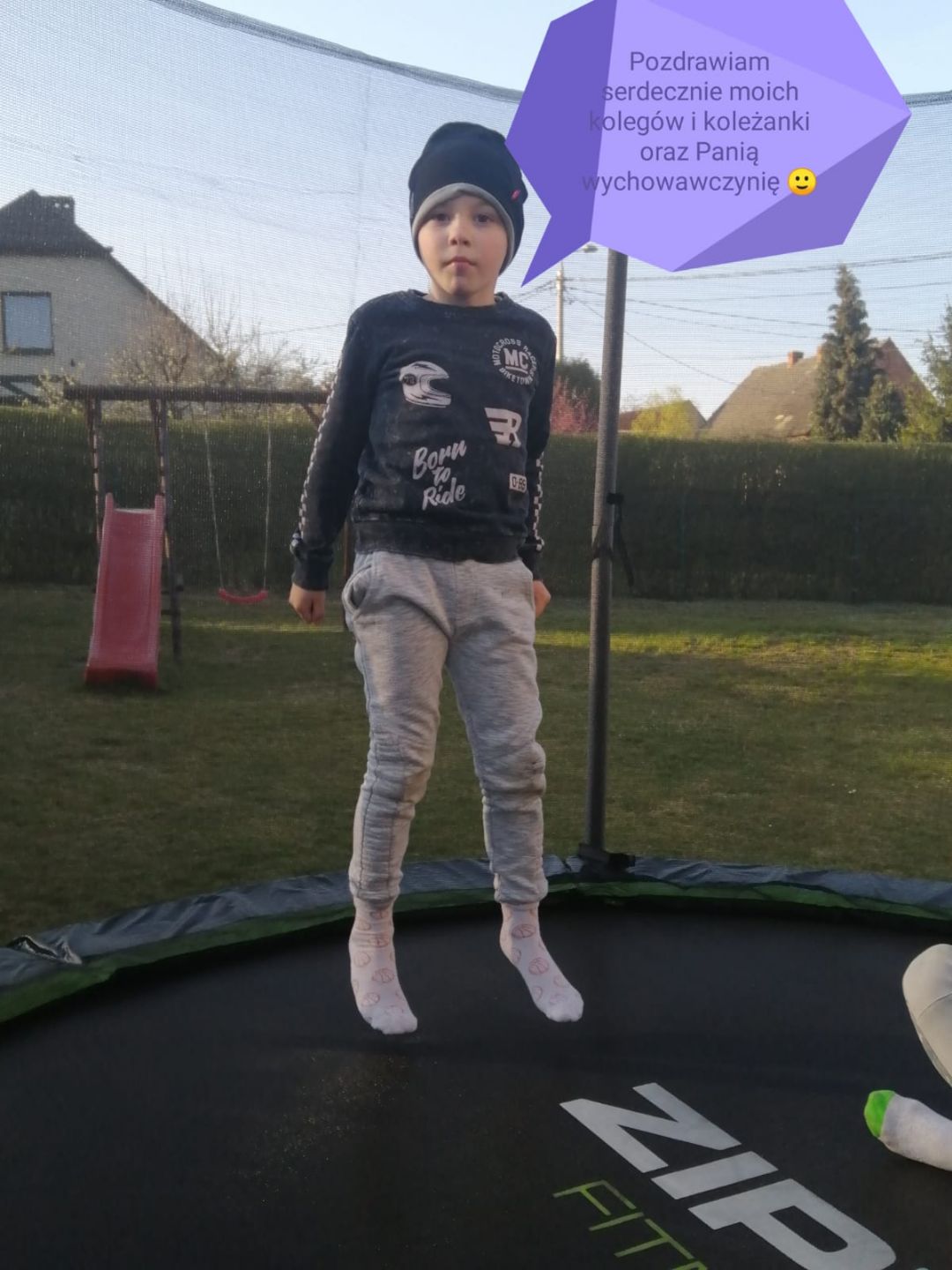 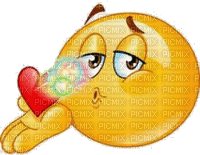 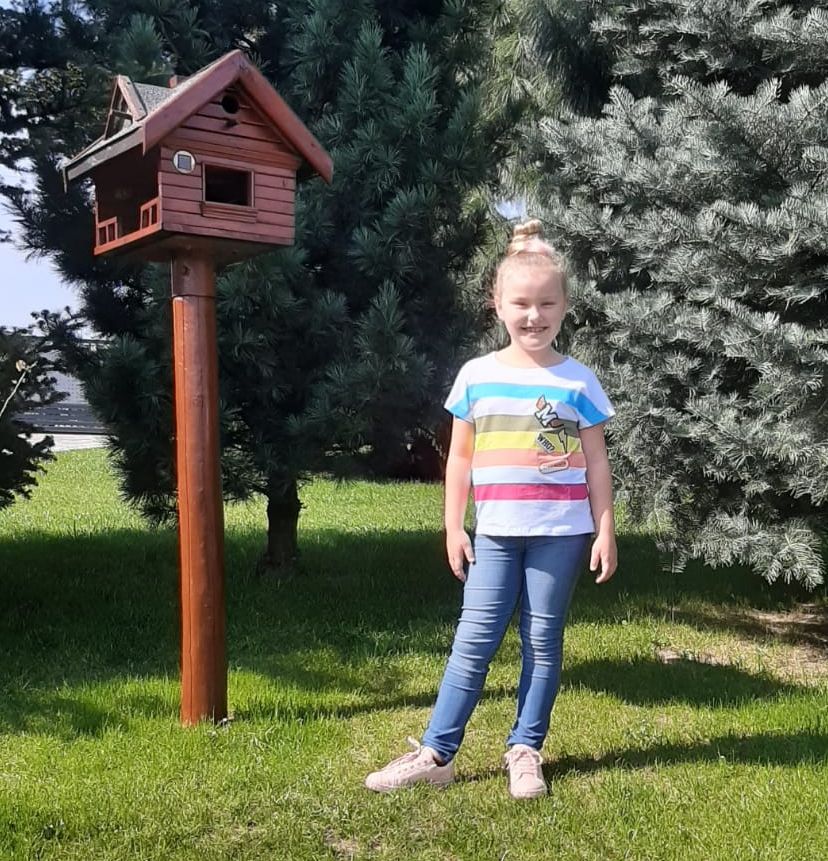 Pozdrawiam serdecznie 
wszystkich uczniów
i nauczycieli naszej szkoły, 
a w szczególności moją klasę
i moją  wychowawczynię ;-)
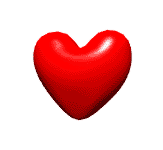 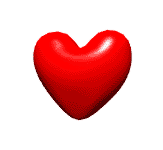 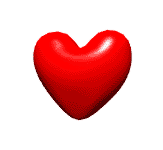 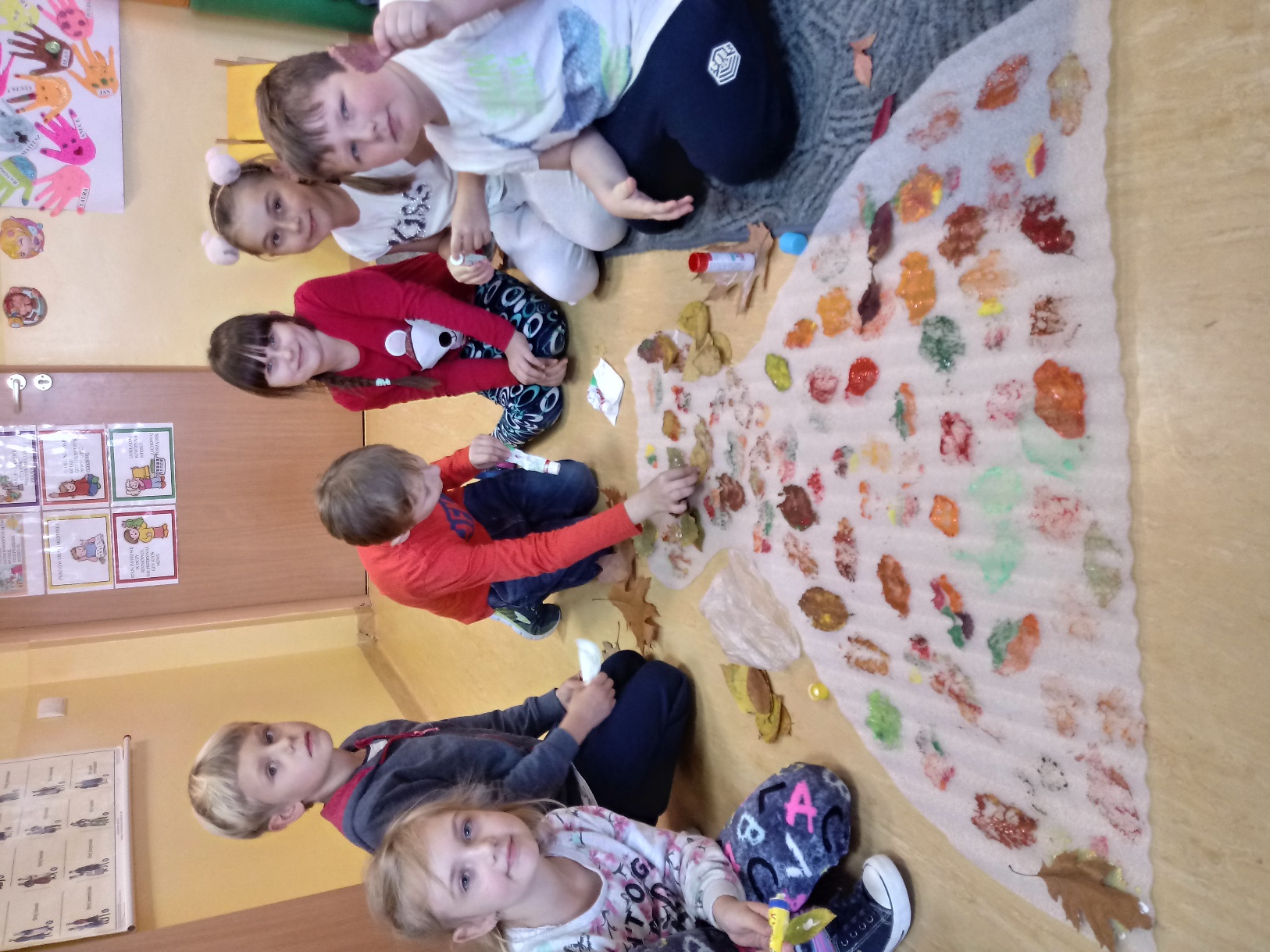 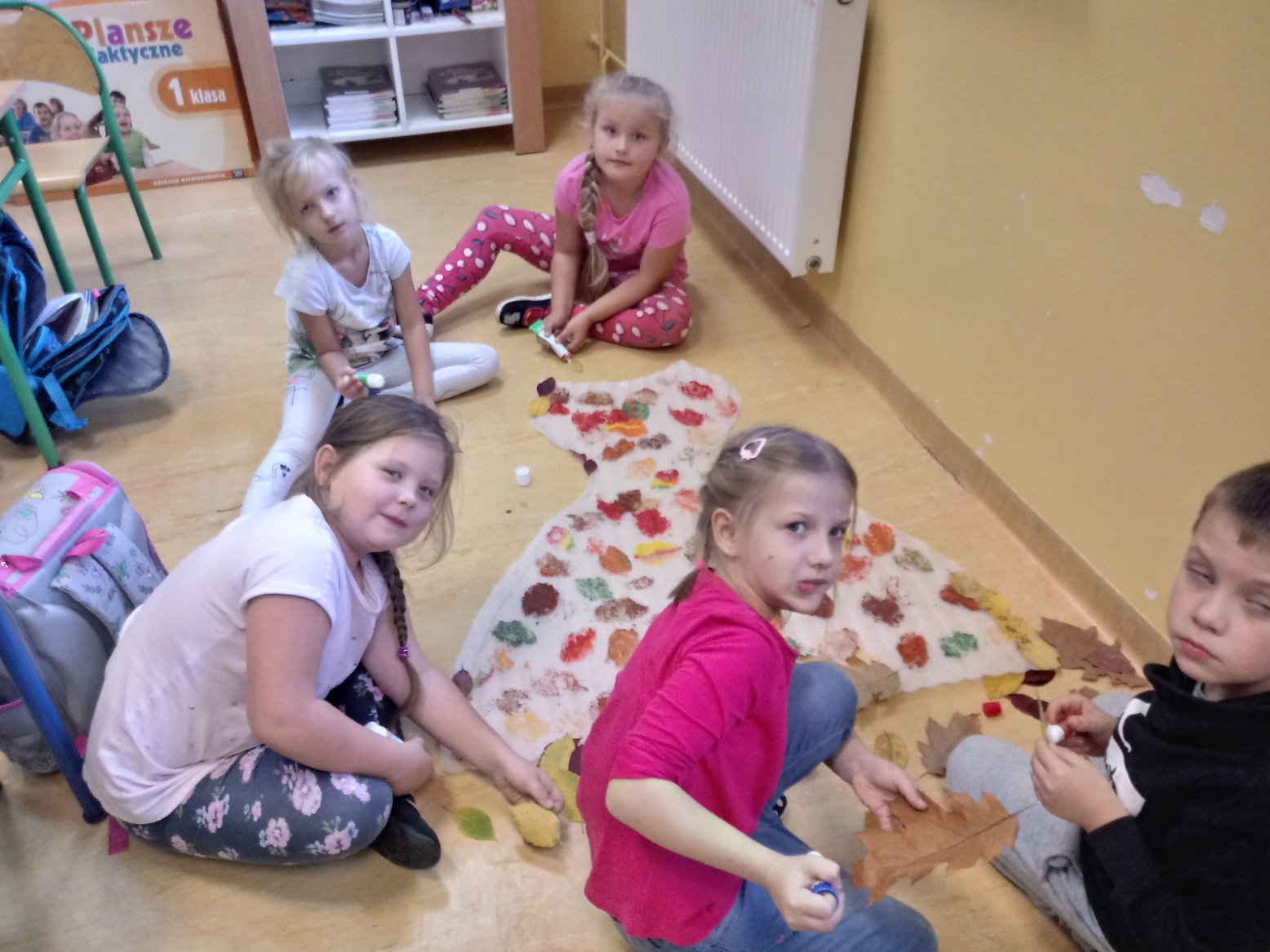 DO ZOBACZENIA!